The Worldwide Web of Commercial Surveillance
September 12, 2024
Your devices aren’tlistening to you.
They don’t need to, because they already know everything about you.
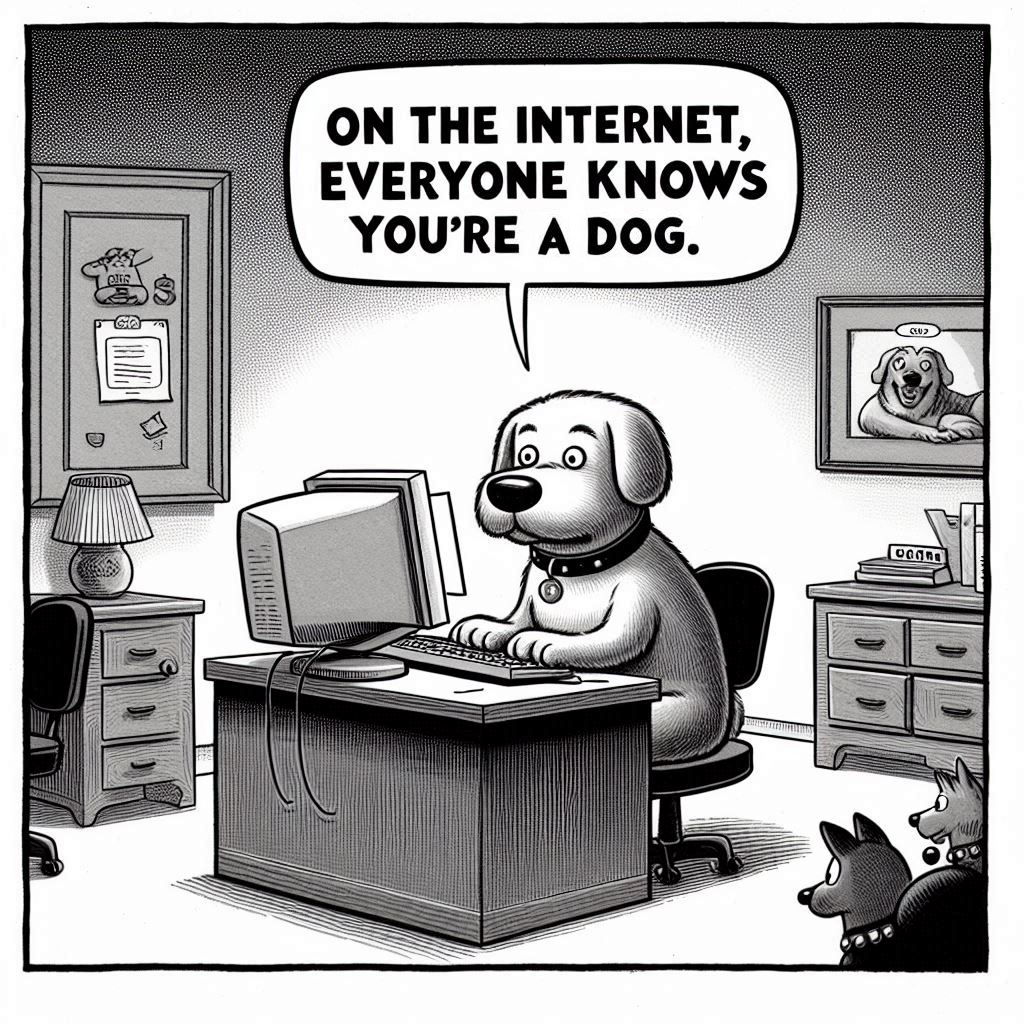 https://designer.microsoft.com/image-creator?p=Create+a+cartoon+in+the+style+of+the+New+Yorker+with+a+%5Bdog%5D+typing+on+a+%5Bcomputer%5D.+The+cartoon+title+is+%22On+the+internet%2C+everyone+knows+you%27re+a+dog.%22&referrer=PromptTemplate
Commercial Surveillance Infrastructure(s) 
Safety Risks
What to do?
Agenda
Commercial Surveillance Infrastructure(s)
It starts with identification
What is identity resolution?
What are Identity Resolution Platforms?
Distributed by design /networked
Company-centric /networked
What are Customer Data Platforms?
Commercial universal identification standards
Topics
It starts withidentification(aka “identity”).
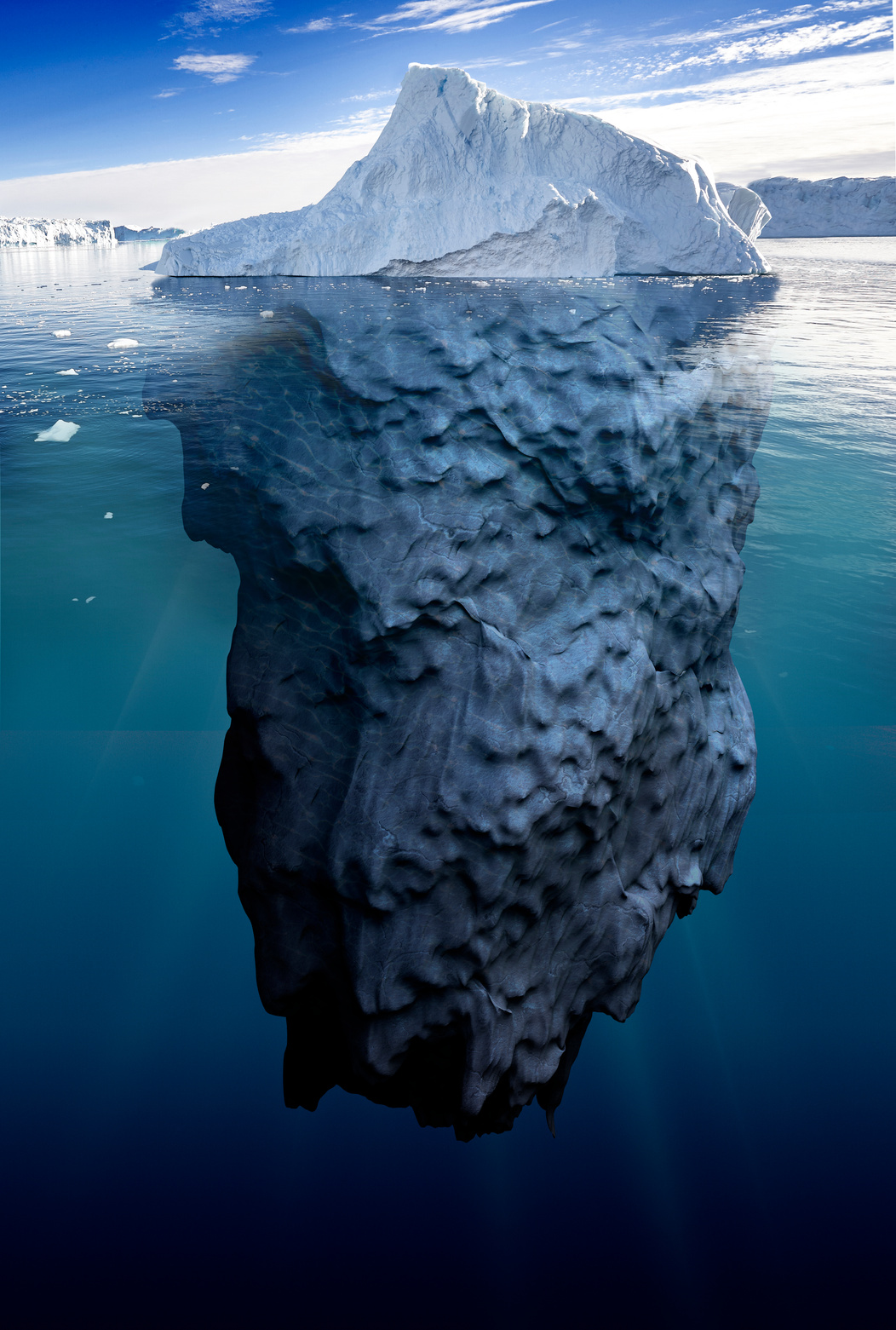 Powered by Identity & Access Management (IAM) industry
Visible Identification Consumer Involved
Online Accounts
Driver’s License
Powered by Identity Resolution (IRPs) & Customer Data Platforms (CDPs).
Worldwide Web of Commercial  Surveillance
Hidden Identification Consumer Uninvolved & Unaware
Adtech & Martech
Fraudtech
Credit
Data Brokers
And by Very Large Online Platforms (VLOPs, 45M users/mo).
Parent companies of VLOPs with many brands and/or products.
What isidentity resolution?
https://martech.org/what-is-identity-resolution-and-how-are-platforms-adapting-to-privacy-changes/
Identity Resolution - In Their Own Words
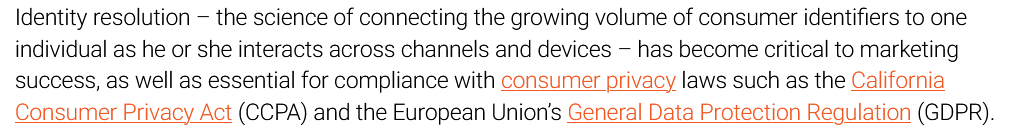 https://venturebeat.com/ai/what-is-identity-resolution-its-benefits-challenges-and-best-practices/
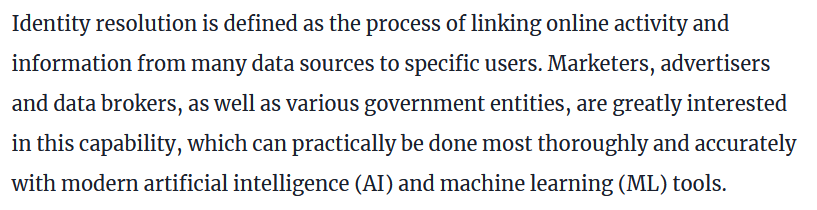 https://segment.com/blog/identity-resolution/
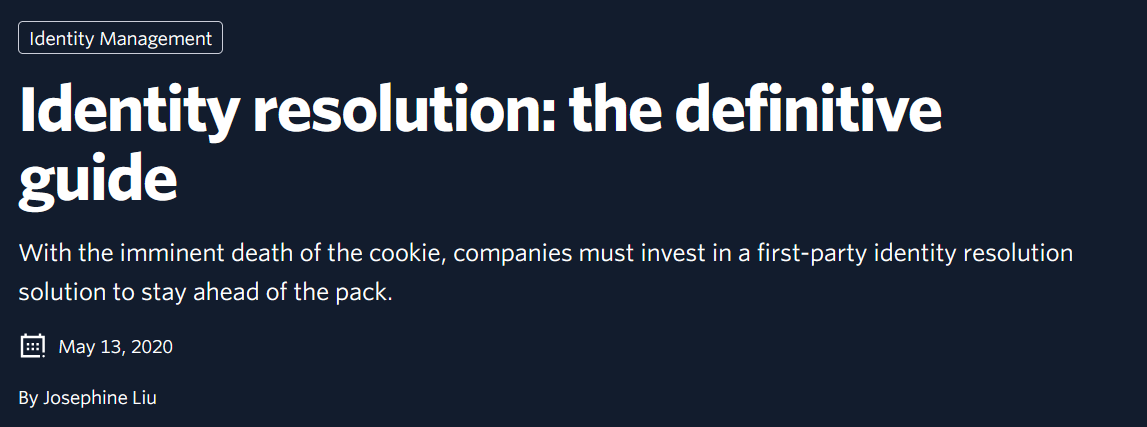 Marketing technology to uniquely identify users across disparate services, devices, and systems. 
Enabling audience data as a marketing tool and a sellable data set for:
“Omni-Channel Marketing”
Personalization
New customers
Identity Resolution
Used to confirm User 12345 from LinkedIn as the same person as User 54321 from Facebook. 
Used to correlate user 12345 as the:
Owner of Roku device 111111, AND
Owner of iPhone 5555555, AND
Owner of 2023 Toyota Camry VID 999999999, AND
Owner of house at 123 Maple Drive, AND
Holder of California Driver’s license 888888888, AND
Person who bought new running shoes at point-of-sale system 333333 at Runner’s Warehouse on 7/3/24 at 11:33am, AND…..
Identity Resolution
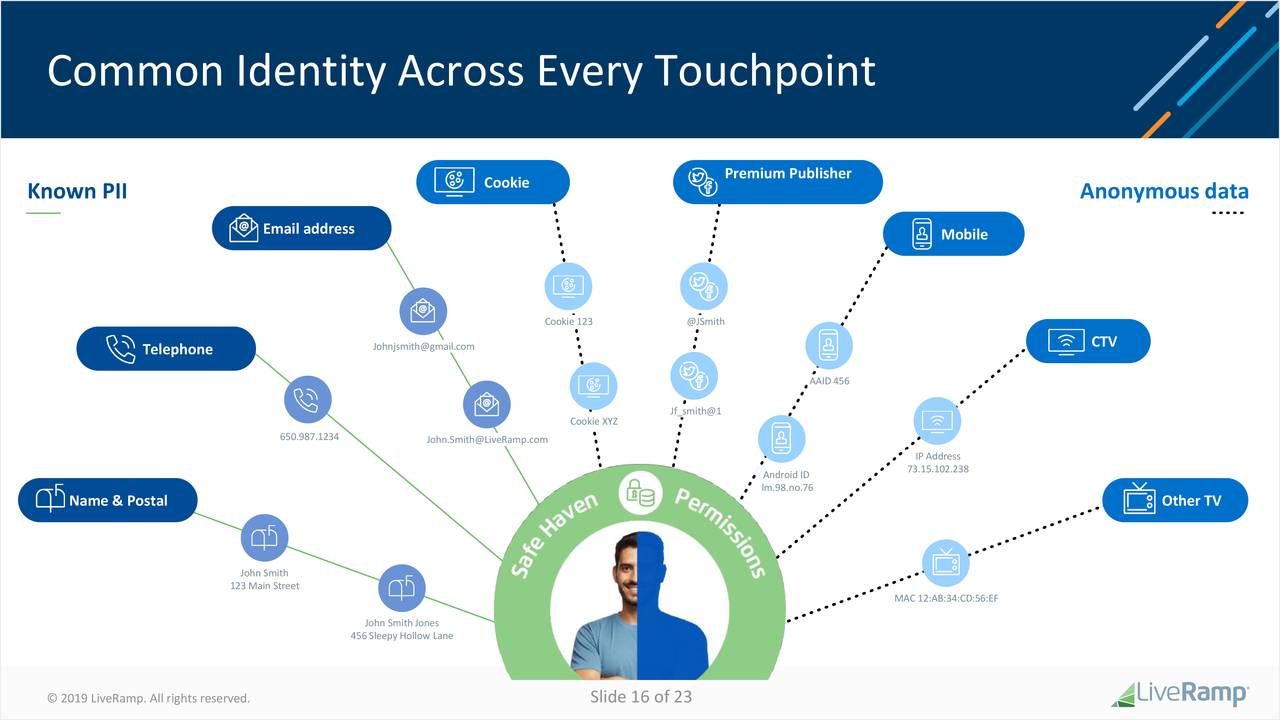 https://static1.seekingalpha.com/uploads/sa_presentations/953/44953/slides/16.jpg?1565037350
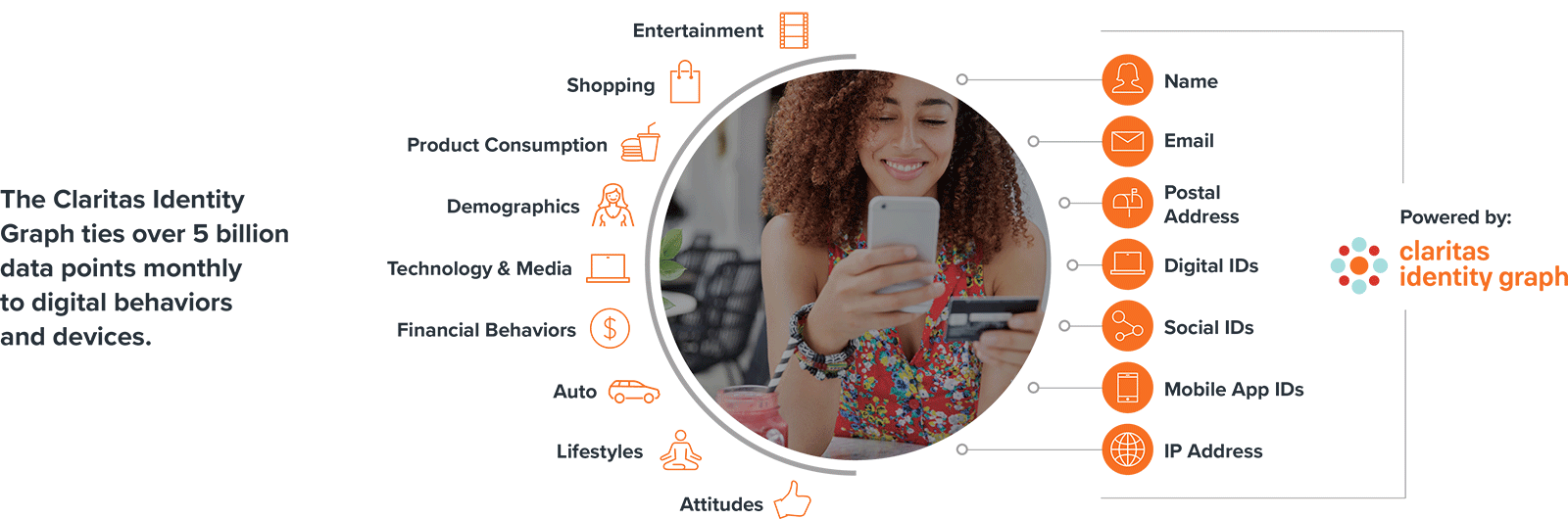 https://claritas.com/wp-content/uploads/2020/06/data-img-2-1.png
Builds an identity graph of all known information about an individual from multiple sources.
Uses:
Deterministic identity matching
Matches email, name, or other join keys
Probabilistic identity matching
Matches based on statistical correlation of data points
“AI” powered
How Identity Resolution Works
Identity Resolution
Ingest data from hundreds to thousands of sources.
Designed to ingest data from multiple sources.
Multiple methods for data ingestion
Big pipes:
APIs (big pipe)
Sync Partners
Customers 
Integration Partners
Transactional methods:
Cookies
JS Pixels
Inclusion of universal ID itself in Realtime Bidding protocol.
Data Collection
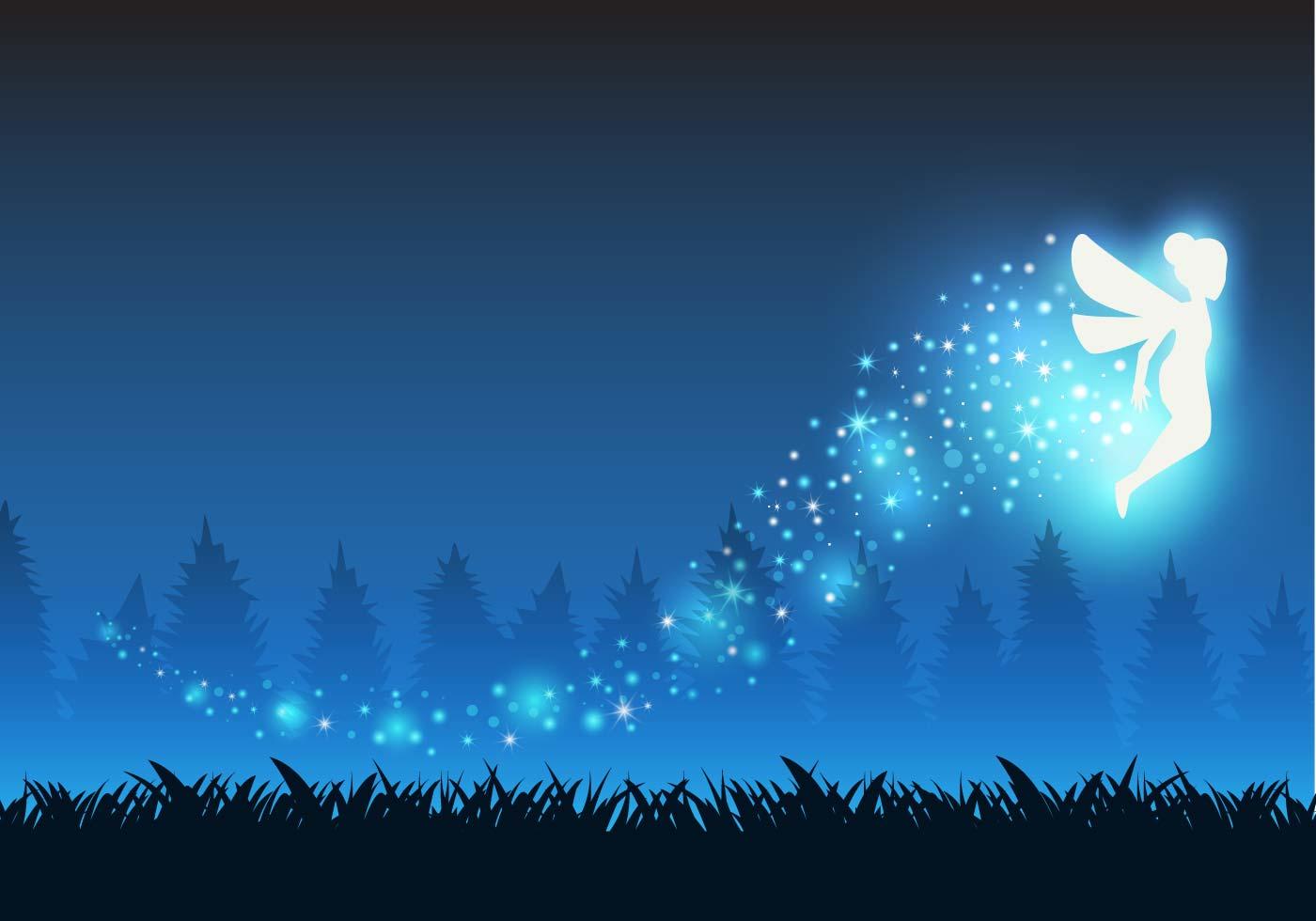 https://www.vecteezy.com/free-vector/magic-background Magic Background Vectors by Vecteezy
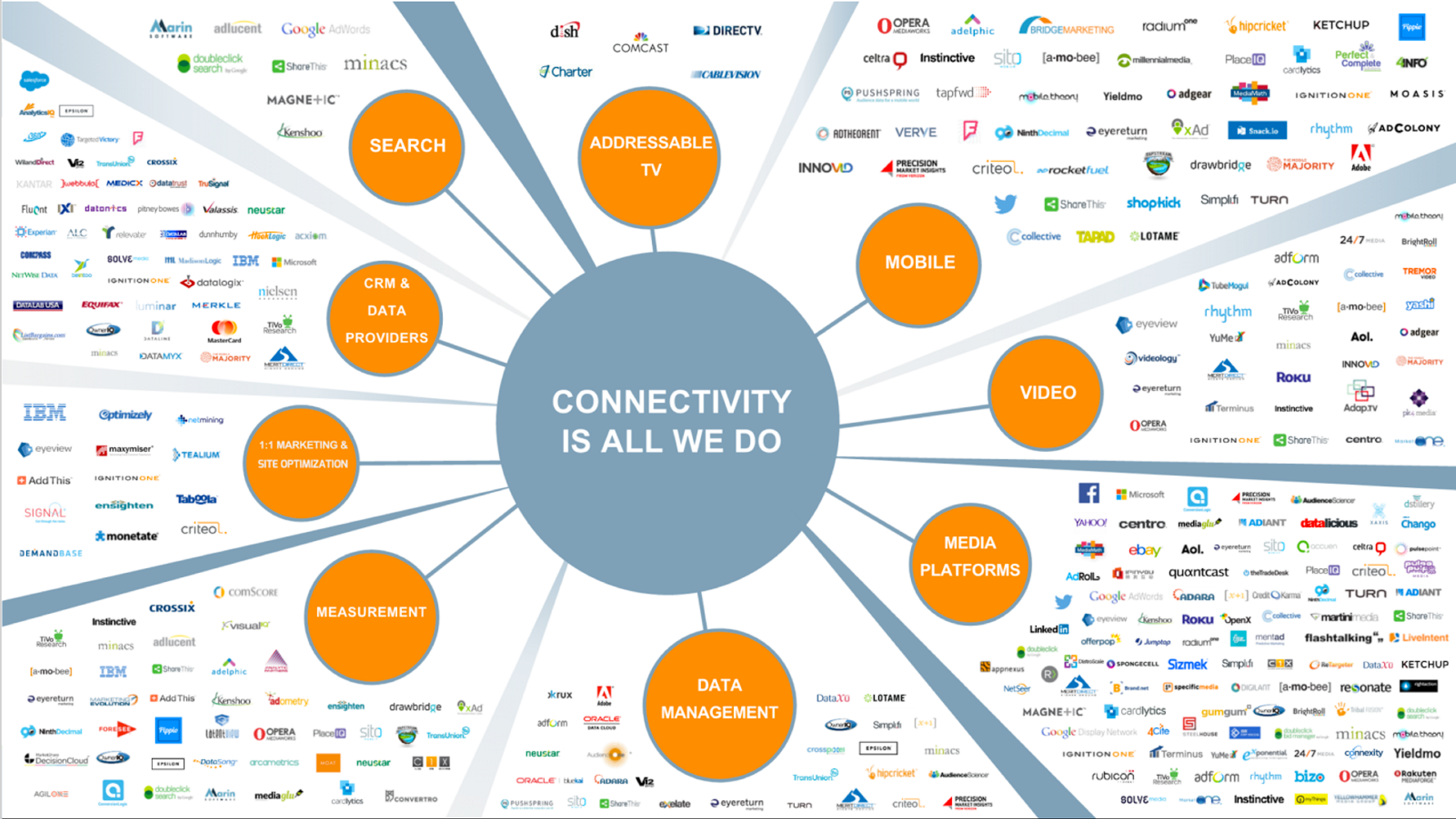 https://docs.liveramp.com/connect/en/image/uuid-fabcb871-4289-b364-1f23-adfef7086887.png
Resolves multiple identities to a single identity.
Resolves local identification schemes to a proprietary universal identification scheme.
Matching
Let’s get geeky….
Scope of Identification Schemas
Universal Identification Schemas
Local Identification Schemas
Identity Resolution & Customer Data Platform Industries
Identity and Access Management Industry
Used for Hidden Identification
3rd Parties, Joint Controllers?
Incredibly valuable datasets
Relies on 1st parties for legal bases for data processing
Maps local identification numbering schemas to universal identification numbering schemas
Used for Visible Identification
1st Party / Data Controller
Responsible for legal bases for data processing
Some 1st parties are so large as to be nearly universal (e.g. Facebook with 3.07B users—38% of all people on the planet)
And Google (we’ll come back to Google)
RampID Universal ID
Partner2 IDs
Partner3 IDs
Universal  Identification Schema
Local Identification Schemas
Partner4 IDs
Partner1 IDs
RampIDs
Partner5 IDs
Partner10 IDs
Partner6 IDs
Partner9 IDs
Partner8 IDs
Partner7 IDs
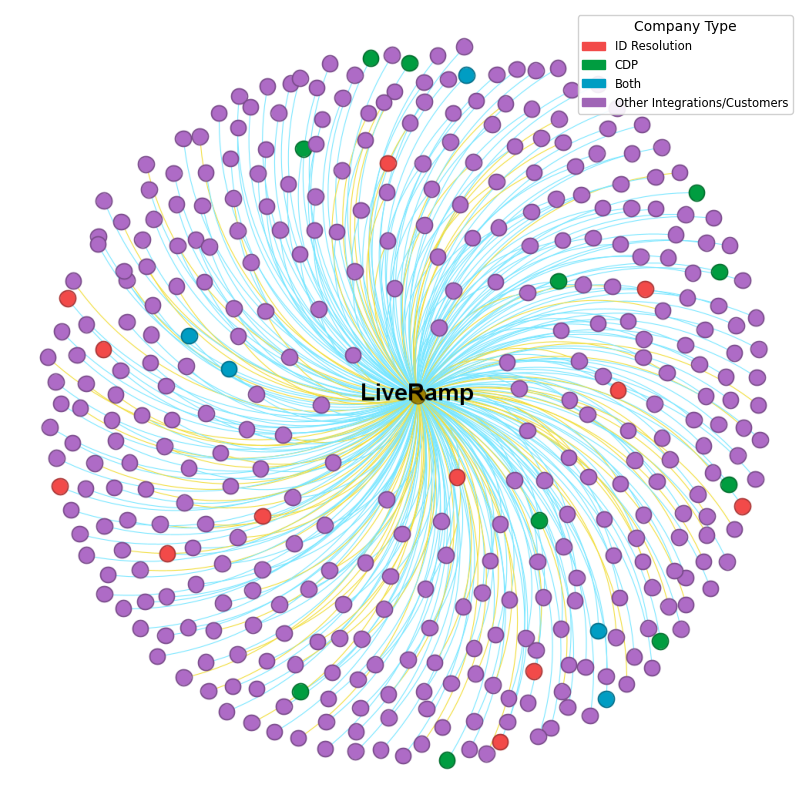 Data Broker Behavior
You are using this service
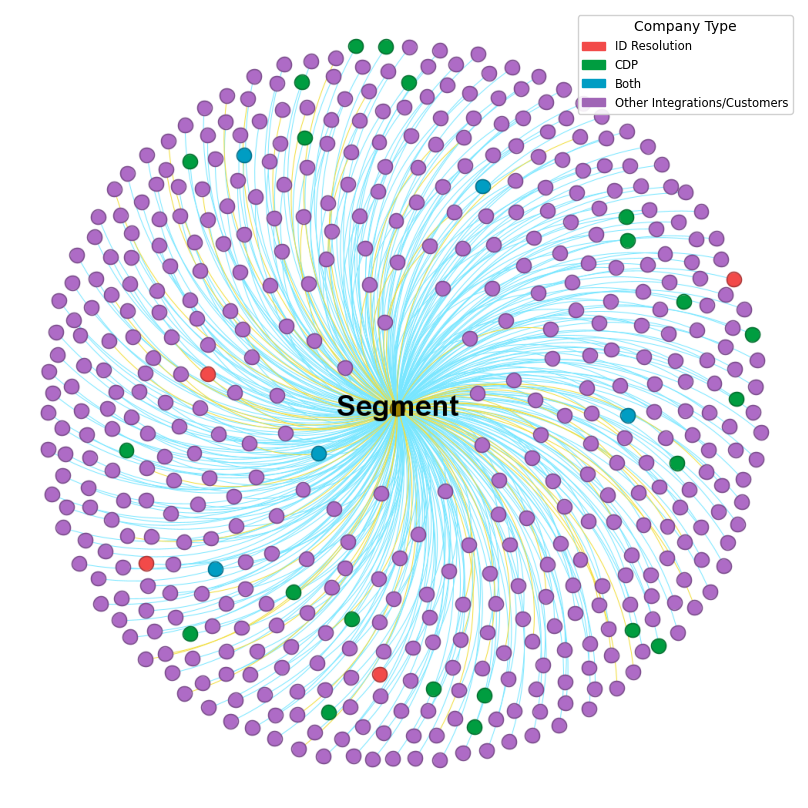 Non-Data Broker Behavior
You are using this service
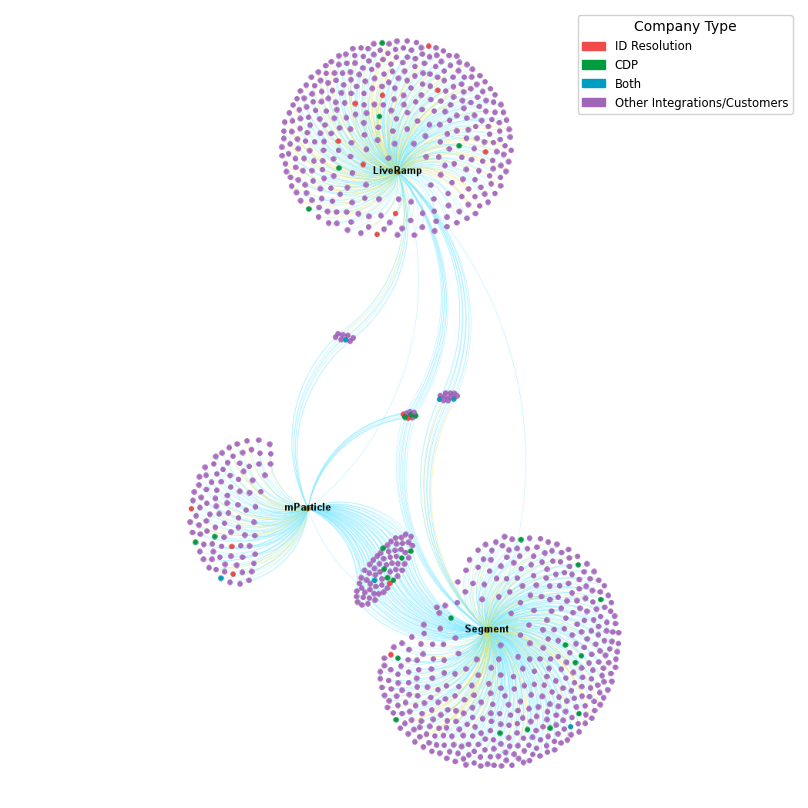 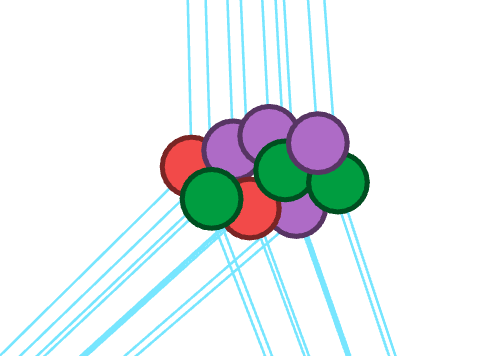 Identity Resolution platforms 
resolve 
multiple identifiersto a universal identifier for a specific person in the world.
Identity Resolution platforms 
resolve 
multiple identifiersAND PERSONAL INFORMATIONto a universal identifier for a specific person in the world.
What are Customer Data Platforms?
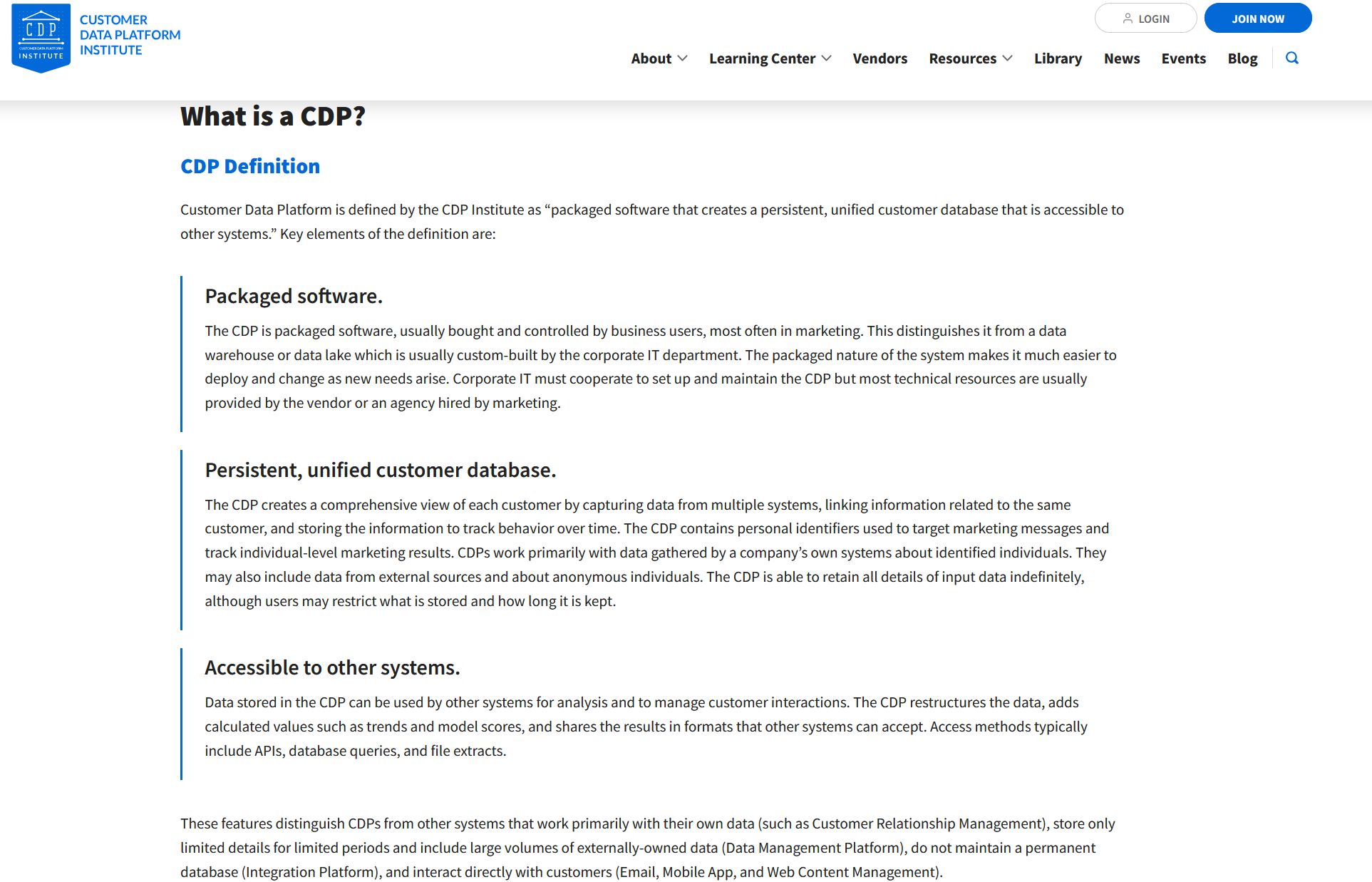 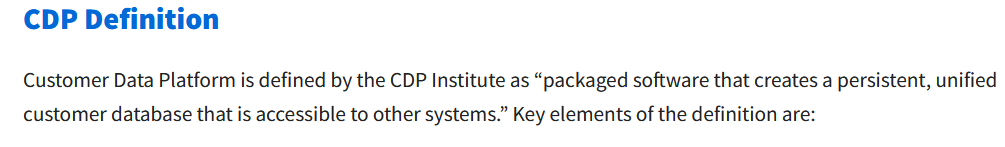 Requires persistent, universal customer identifiers Identity Resolution.
https://www.cdpinstitute.org/learning-center/what-is-a-cdp/#section1
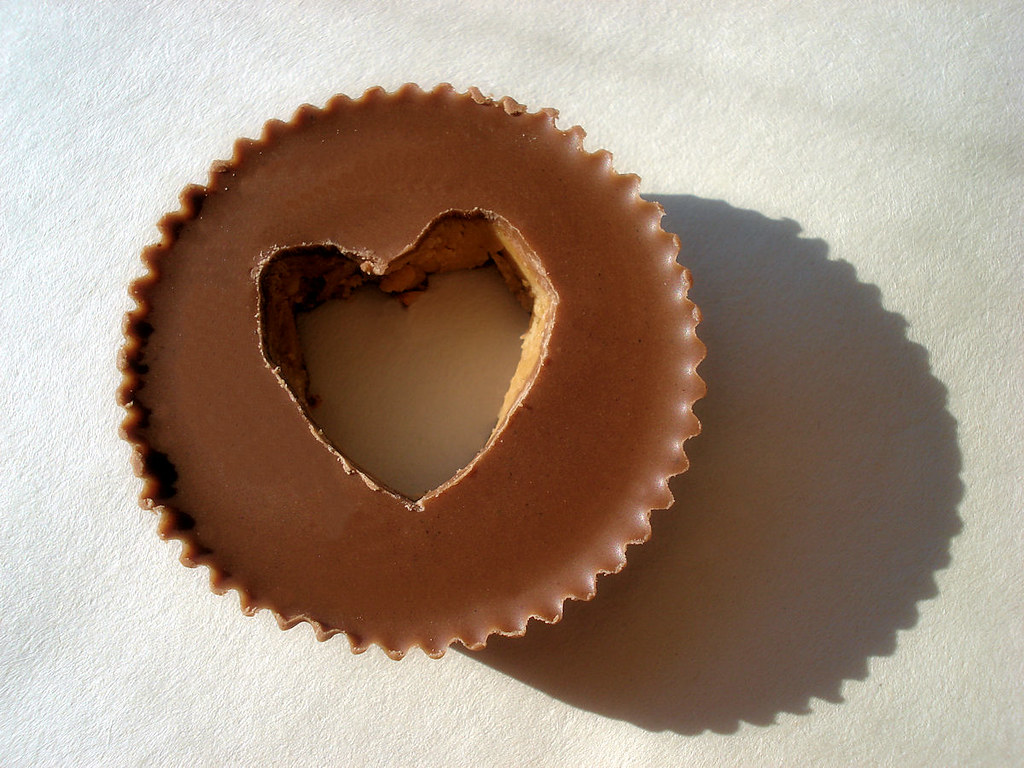 Similarly, identity resolution platforms need personal information
to work.
Robert Fornal, https://www.flickr.com/photos/fornal/373418814/
Both are pervasively used for marketing purposes
But not exclusively. 
Identity Resolution is used by many industries.
The information allows companies to “know” digital users at all times.
For fraud detection,
For personalization (which EVERYONE wants),
For customer prospecting, 
For general customer relationship management.
Mature industries (>10yo)
Universal ID
Common Characteristics of ID Res and CDPs
Both are highly interconnected
Designed to ingest data from multiple sources.
Multiple methods for data ingestion
Two variants of Identity Resolution
Distributed by design -> no 1st party relationships
Company-centric -> multiple brands/products 

Universal ID
Common Characteristics of ID Res and CDPs (cont’d)
Company-Centric 
Identity Resolution
VLOPs have so many users that they are essentially a universal identification schema. 
In addition to one or more VLOPs, some companies have so many products that they perform cross-product identity resolution internally.
Google’s GAIA
Worlds Unto Themselves (kind of)
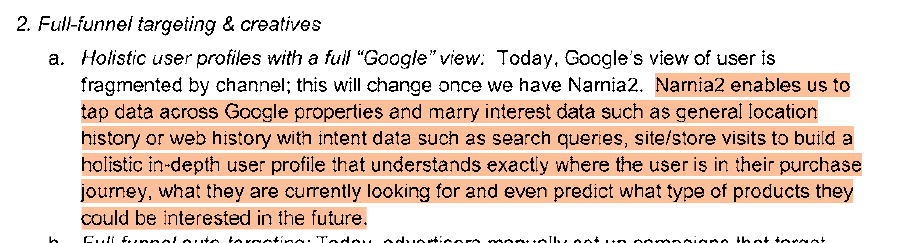 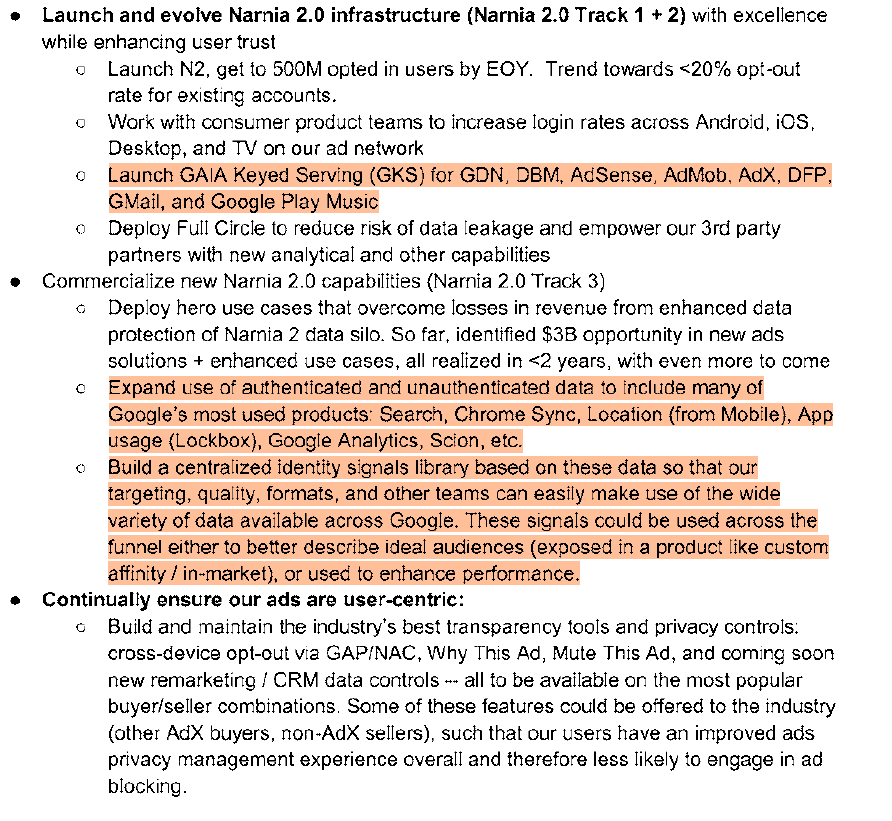 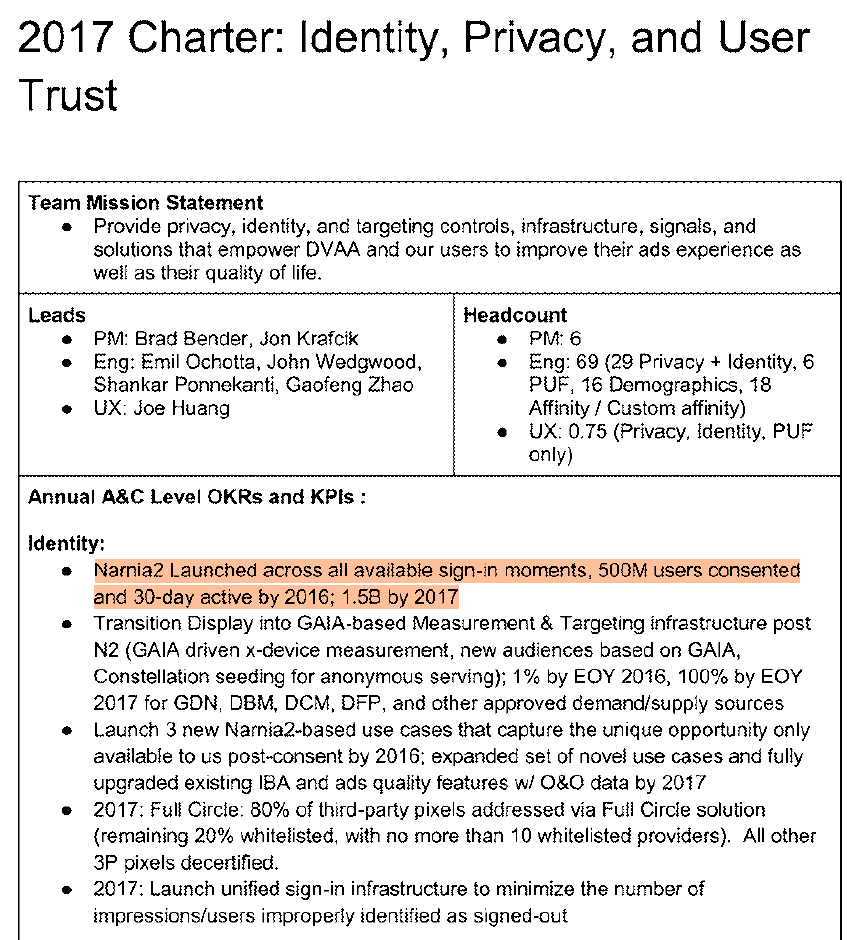 Pp 126, 200, 202: https://storage.courtlistener.com/recap/gov.uscourts.vaed.533508/gov.uscourts.vaed.533508.1132.2_1.pdf
Universal
Customer Identification Standards
Unified ID 2.0 https://unifiedid.com/ 
European Unified ID https://euid.eu 
Led by identity resolution and CDP companies.
Universal Customer Identification Standards
Safety Risks
Always tracked, regardless of being logged in, and data shared with data brokers.
Risks
ISL Safe Software Principle #3: Identification Minimization
“Any kind of identification performed must be proportional to the particular Me2B Commitment.  Thus, the software must collect only the minimum set of identity attributes necessary to uniquely identify an individual as needed for the particular Me2B Commitment.”
Legend
Digital Me2B Relationships
= Me2B Commitment
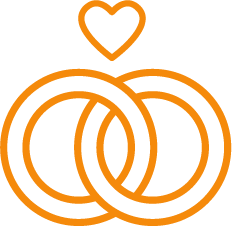 Account Creation / Use
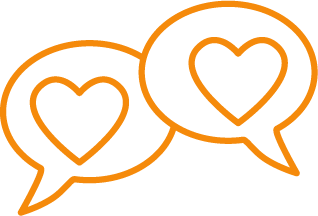 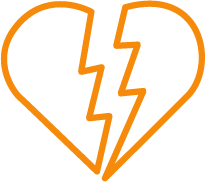 Buildup
Deterioration
Location Consent
Accept Cookies
Sign up for Promotional Communications
Sign up for LoyaltyProgram
Close Account
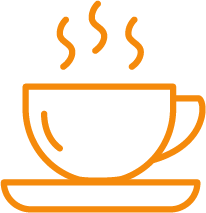 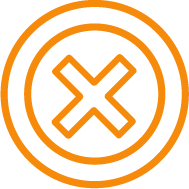 One-off Transaction
Termination
Acquaintance
Anonymous
Known
Recognized
Anonymous
Logged In State
[Speaker Notes: A fundamental aspect of the ISL software safety standards is the state of the digital me2b relationship that the individual is having with the maker of technology as mediated by the technology itself. This model emulates real world interpersonal relationships—it is an idealized model, even for personal relationships. But the point is that the relationship develops over time, starting from a point of anonymity and peaking at a point where the individual decides to create an account and use the service while logged in. Generally, we think people have a reasonable expectation to only be known while in the logged in state. This is in fact not at all the case, as we’ll see, due to the prevalence of the hidden identification infrastructures.]
Legend
Digital Me2B Relationship - REALITY
= Me2B Commitment
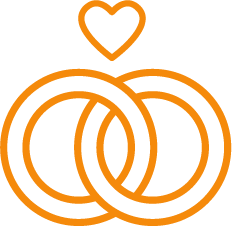 Account Creation / Use
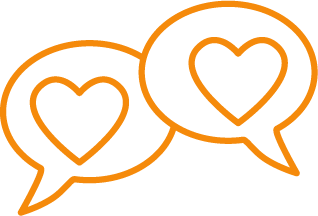 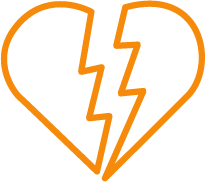 Buildup
Deterioration
Location Consent
Accept Cookies
Sign up for Promotional Communications
Sign up for LoyaltyProgram
Close Account
Known
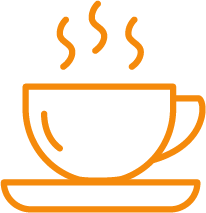 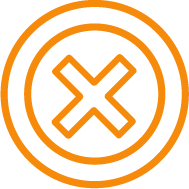 One-off Transaction
Termination
Acquaintance
Logged In State
[Speaker Notes: The reality of the Me2B Relationship is more accurately this: a state of constant being recognized, remembered and personally responded to.]
30.1% of IRPs 
are data brokers.
https://internetsafetylabs.org/resources/references/identity-resolution-and-customer-data-platform-companies/
7.4% of CDPs 
are data brokers.
Always tracked, regardless of being logged in, and data shared with data brokers. 
Lack of disclosure + unpredictable behavior of system = not knowable, not consentable1
Risks
1 “Is it possible to validly consent to the proposed activity?”

Kim, Nancy S.. Consentability: Consent and its Limits (p. 49). Cambridge University Press. Kindle Edition.
“…and we shareyour data withour marketing partners.”
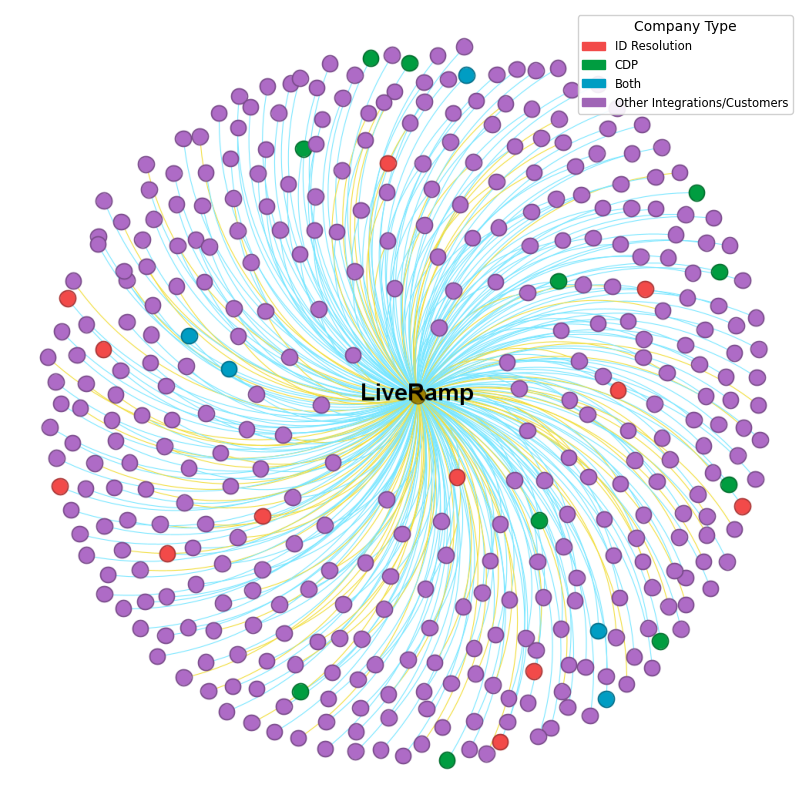 Data Broker Behavior
You are using this service
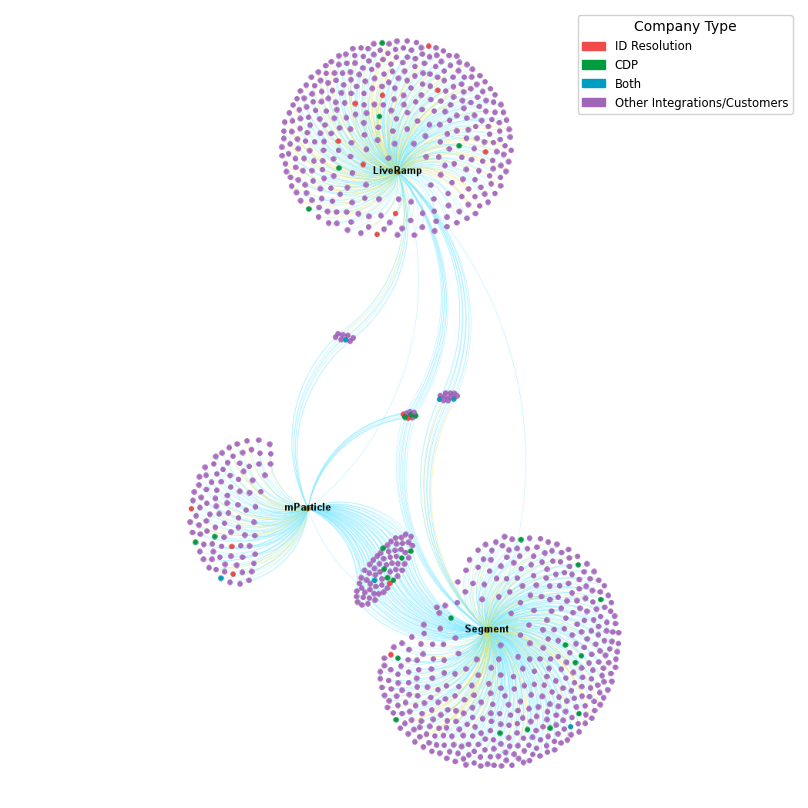 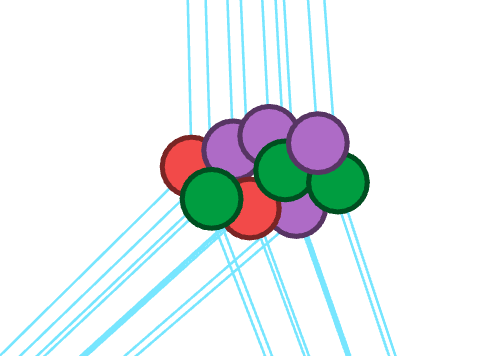 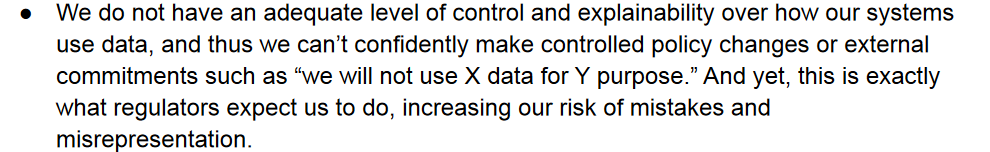 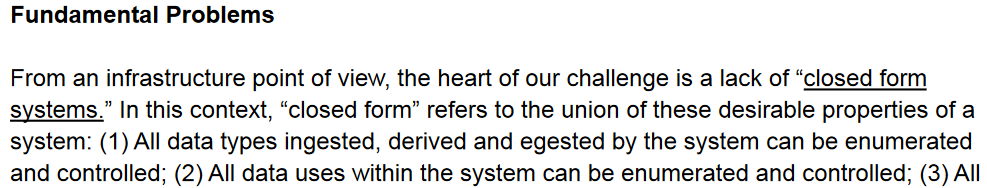 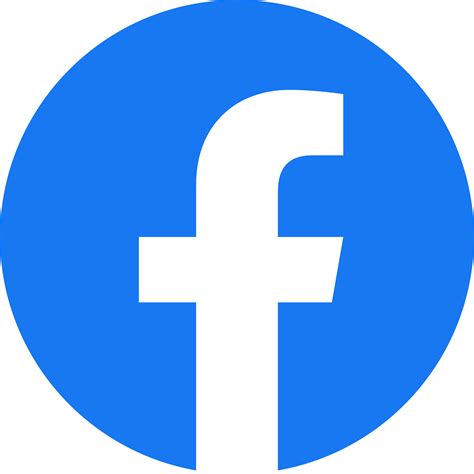 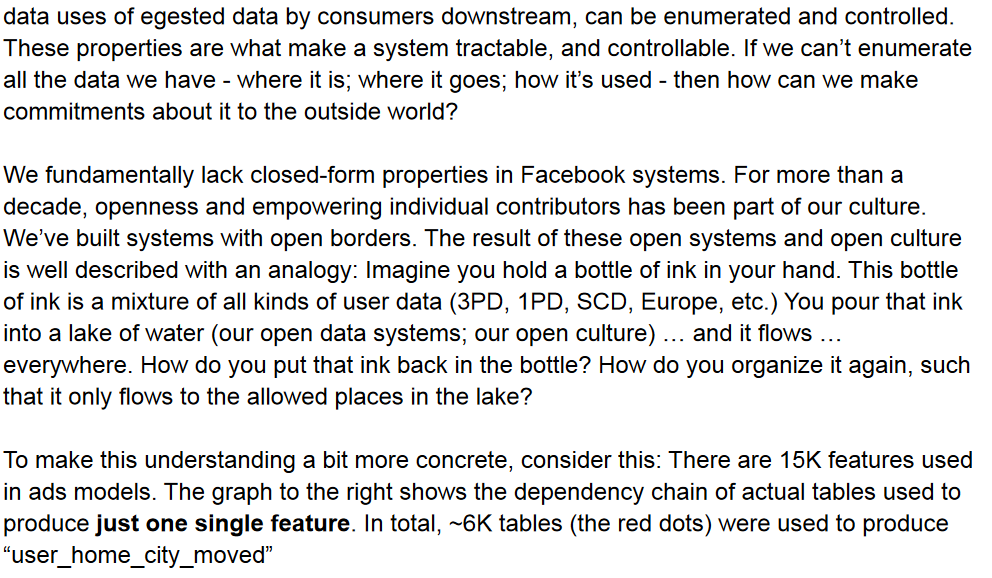 https://www.vice.com/en/article/akvmke/facebook-doesnt-know-what-it-does-with-your-data-or-where-it-goes
https://s3.documentcloud.org/documents/21716382/facebook-data-lineage-internal-document.pdf
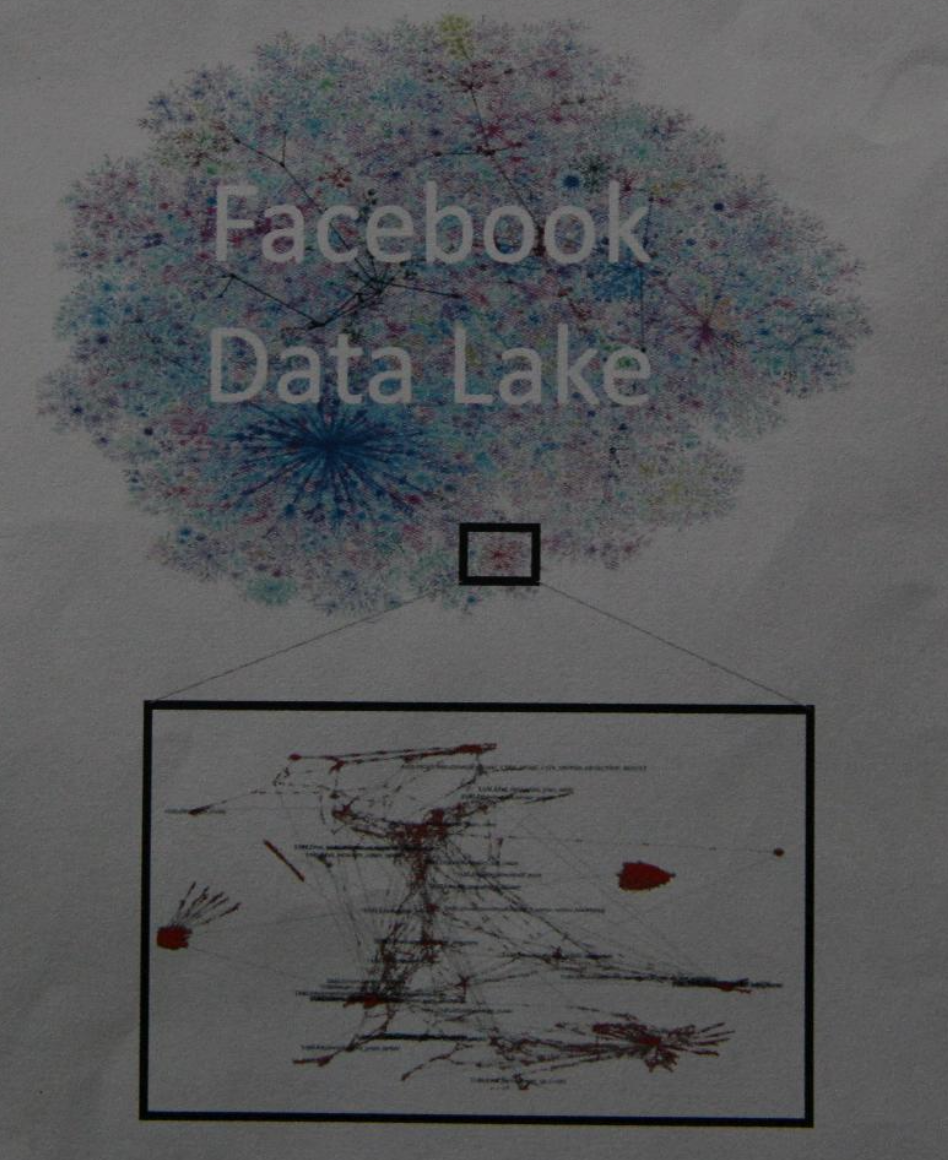 https://s3.documentcloud.org/documents/21716382/facebook-data-lineage-internal-document.pdf
Always tracked, regardless of being logged in, and data shared with data brokers. 
Lack of disclosure + unpredictable behavior of system = not knowable, not consentable1
Massive scale
Risks
1 “Is it possible to validly consent to the proposed activity?”

Kim, Nancy S.. Consentability: Consent and its Limits (p. 49). Cambridge University Press. Kindle Edition.
Always tracked, regardless of being logged in, and data shared with data brokers. 
Lack of disclosure + unpredictable behavior of system = not knowable, not consentable1
Massive scale
Unstoppable
Risks
1 “Is it possible to validly consent to the proposed activity?”

Kim, Nancy S.. Consentability: Consent and its Limits (p. 49). Cambridge University Press. Kindle Edition.
Industries Benefitting from Hidden Identification
Industries who want to increase certainty and reduce risk
Insurance
Government / Law Enforcement
Finance
Fraud
Industries who want to influence consumers
CRM
Advertising
Marketing
Industries who amass information as a core business
Social Networks
Academic Research
Legal Research & Publication
Hidden Identification Enabling Industries
Identity Resolution Platforms (ID Res)
Customer Data Platforms (CDP)
$8.9T
Always tracked, regardless of being logged in, and data shared with data brokers. 
Lack of disclosure + unpredictable behavior of system = not knowable, not consentable1
Unstoppable
Loss of autonomy
Risks
1 “Is it possible to validly consent to the proposed activity?”

Kim, Nancy S.. Consentability: Consent and its Limits (p. 49). Cambridge University Press. Kindle Edition.
Always tracked, regardless of being logged in, and data shared with data brokers. 
Lack of disclosure + unpredictable behavior of system = not knowable, not consentable1
Unstoppable
Loss of autonomy
Indiscriminate data collection
Risks
1 “Is it possible to validly consent to the proposed activity?”

Kim, Nancy S.. Consentability: Consent and its Limits (p. 49). Cambridge University Press. Kindle Edition.
Analysis of over 1200 EdTech apps.
In total, 539 apps were observed sending data to ID Res or CDP entities. 
We found outbound network traffic to:
37 Identity Resolution Platforms (12 data brokers)
LiveRamp, The Trade Desk, Transunion, Criteo, ID5, Neustar
38 Customer Data Platforms (5 data brokers)
Oracle, Piano, Microsoft, Salesforce, Klaviyo
66 unique orgs, either Identity Resolution, Customer Data Platform or both.
9 orgs appear in both categories.
Segment, Tealium, Treasure Data, mParticle, Epsilon
These are apps recommended or required by schools for children as young as pre-K.
ISL 2022 K-12 EdTech App Safety Benchmark
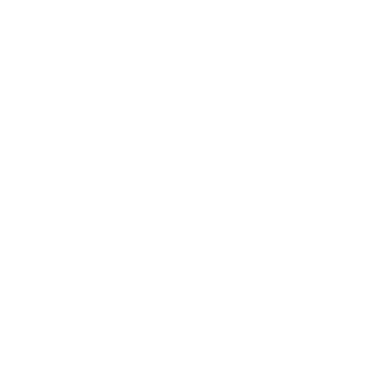 Retested 43 of the worst offenders.
86% were better.
Why??
App Retesting
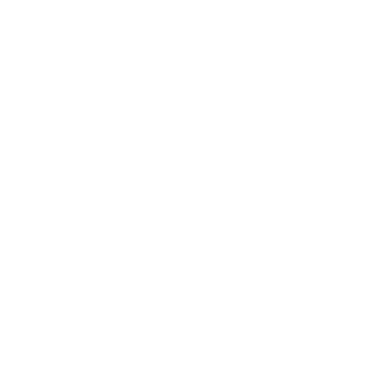 What To Do?
Education and transparency
Policy-makers should be talking about these platforms and technologies
Retesting apps to better assess magnitude and risks
Adding Identity Resolution and CDP traffic flows in App Microscope.
What We’re Doing
https://appmicroscope.org/app/1579/
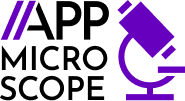 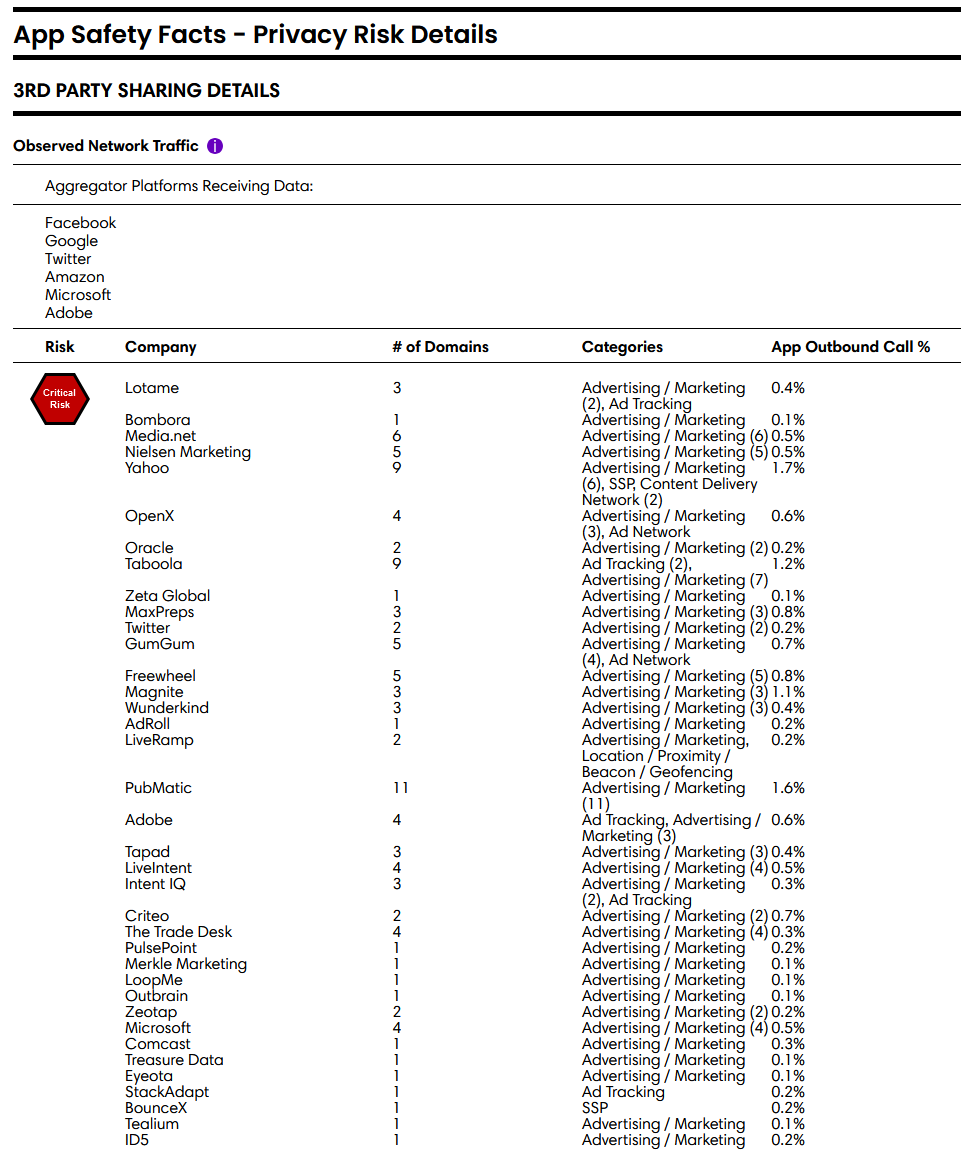 Observed Data Sharing
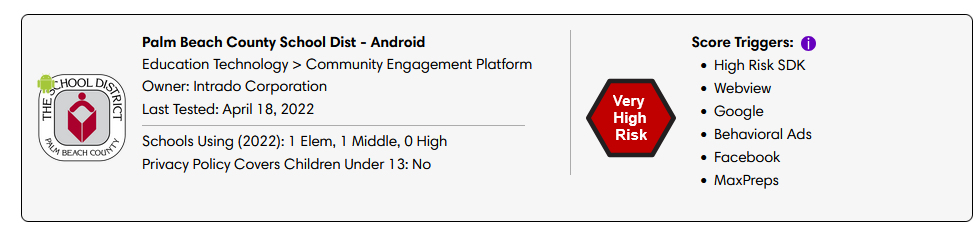 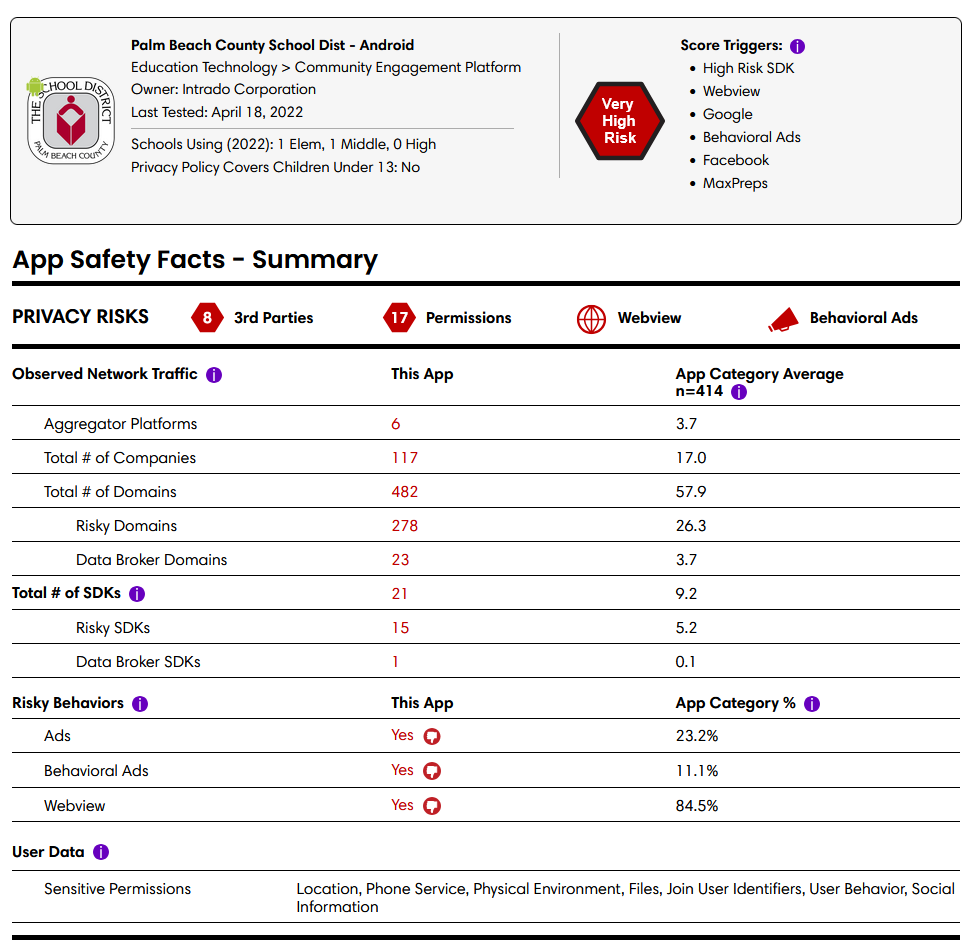 [Speaker Notes: One of the key tools we developed to publish the findings of our research is App Microscope, a freely available tool where people can view safety labels for all the apps in the benchmark (and beyond). Our safety labels are modularly designed, and present privacy risk information, starting with headline data including the app score, moving into summary safety facts, and finally moving into detailed privacy risk data. The key part I want to focus on today is the Observed Data Sharing risks in the label. The label you’r looking at is the worst/riskiest label in the sample. Starting with the summary data on the left side of the screen, you can see that this app shared data with 117 3rd parties when we tested it in 2022, which is much higher than the category average of 17 companies. (note that this category of apps is among the riskiest/leakiest. Note also that the app shared student data with 23 data broker domains.  The right side of the label shows the details of the subdomains found in the network traffic sorted into 4 risk levels, and organized by the company who owns the subdomain. You can see that all of these domains are advertising and marketing related.]
Identity Resolution and CDP database
https://internetsafetylabs.org/resources/references/identity-resolution-and-customer-data-platform-companies/ 
Identity Resolution and CDPs in 2022 Benchmark
https://internetsafetylabs.org/resources/references/identity-resolution-and-customer-data-platforms-found-in-2022-edtech-benchmark-network-traffic/ 
Report
https://internetsafetylabs.org/resources/reports/the-worldwide-web-of-human-surveillance-identity-resolution-customer-data-platforms/
ISL Resources
What You Can Do
As a User of Technology
As a Maker of Technology
Do you minimize identification?
 Are you using invisible identification?
(Most brands do, for marketing.)
What for? Is it necessary?
Know the risks of indiscriminate data collection/user identification.
Do your users know/understand this? Are you sure?
 Be curious and vocal.
Turn privacy settings to 11.
Disable/reject cookies. 
Disable advertising IDs. 
Use ad blockers.
Request your data to be removed.
Be vocal.
Knowing it’s happening and knowing how it’s happening at massive scale are two different things.
Makers of hidden identification infrastructure have tremendous power through personal data and universal identification. 
These platforms demand special attention (ala VLOSEs and VLOPs).
More oversight and governance is needed for these platforms.
Data broker laws woefully inadequate.
Nihil de nobis, sine nobis (Nothing about us, without us.)
Data brokers must register all sources of data.
Remove 3rd party constraint.
What can we do together?
Summary
What can we dotogether?
Thank You!